The Duke of Edinburgh – Bronze AwardParent & Carer Information Evening11th October 2023
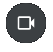 Camera 	– ON/OFF

Microphone 	– OFF
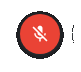 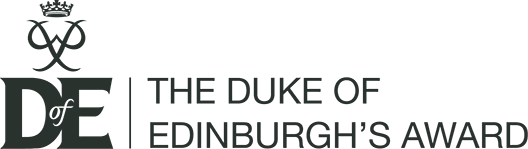 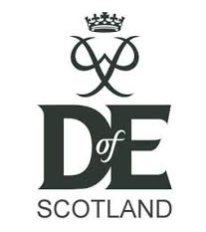 The Benefits
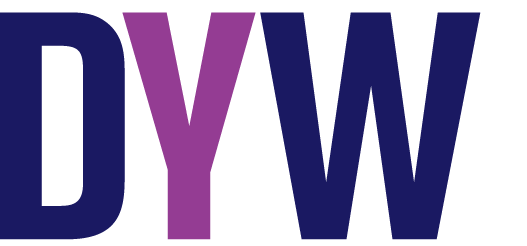 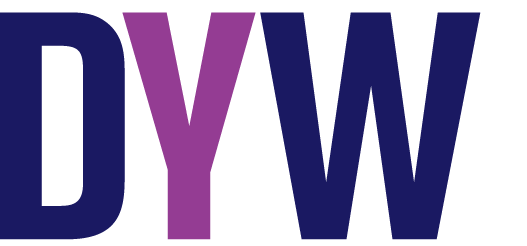 Benefits
New skills and confidence relevant to work
Recognition for things that you do
Valued by employers, colleges and universities (automatic interview for those who have the award with some employers)
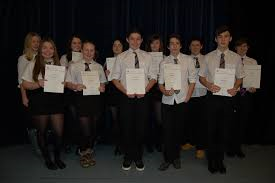 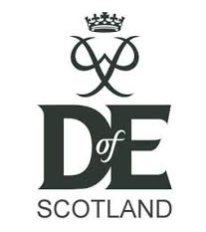 The Bronze Award
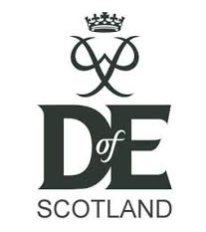 Bronze Requirements
Skill 		– 3 months
Volunteering	– 3 months
Physical 		– 3 months
	+ an additional 3 months on one of these.
(You pick which one is undertake for 6 months)

Expeditions – two expeditions 	(1 Practice – June)
					(1 Assessed – Sept)

	– Both expeditions are for normally 2 days, 1 	overnight

All three sections (Skills, Volunteering & Physical) must be completed before participants go on expedition.
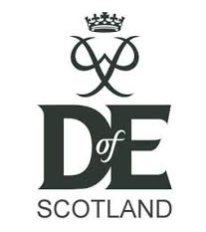 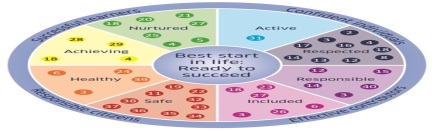 DOFE - 4 sections:
Skill: Developing practical and social skills and personal interests
Volunteering: undertaking service to individual or community
Physical Activity: improving in an area of sport, dance or physical activity
Expedition: planning, training and completing an adventurous journey
Top Tip: Try and undertake activities that you are 		already involved with.
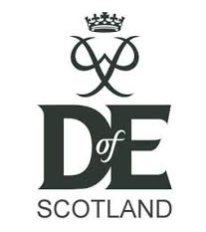 The Skill Section
Skill Section
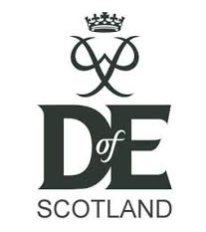 Skill Section
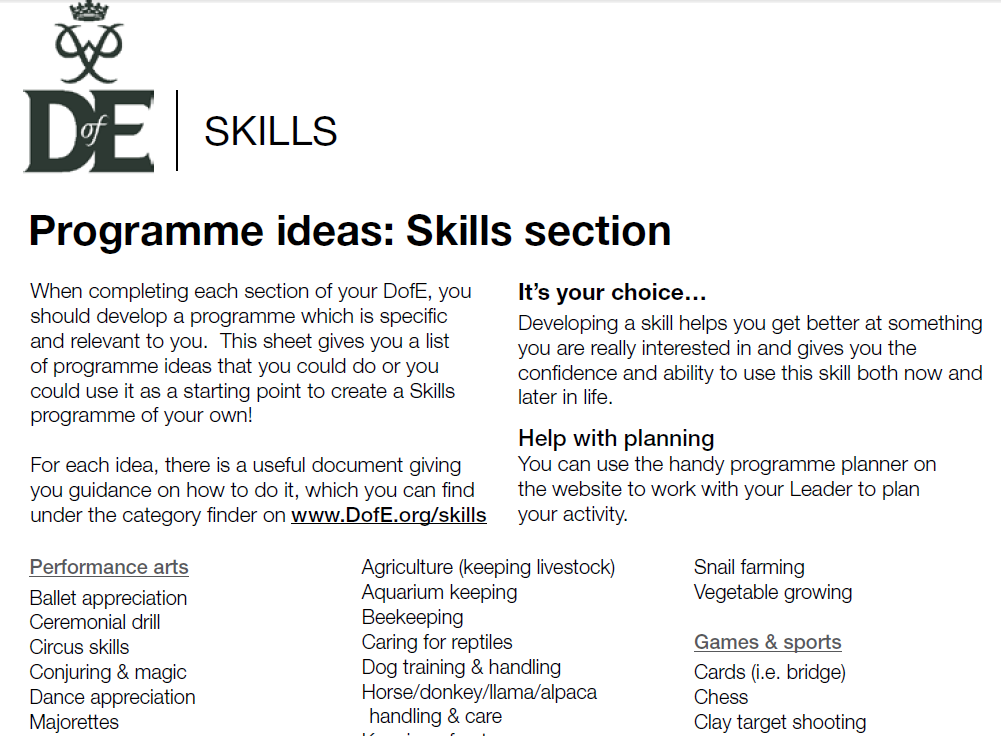 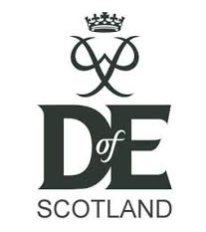 The Volunteering Section
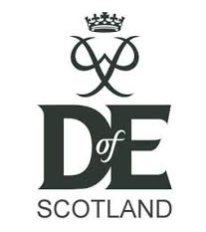 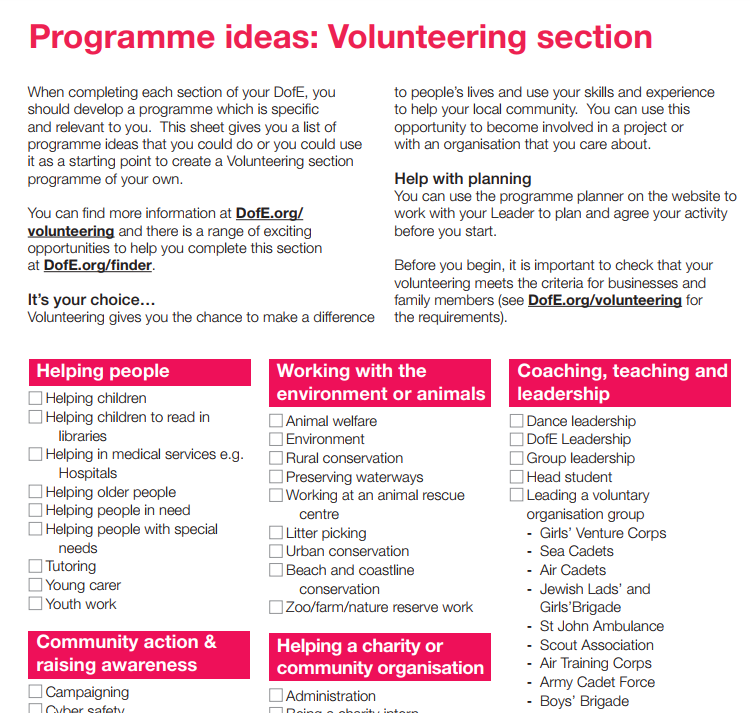 Has to be one of these 5 categories
Volunteering Section
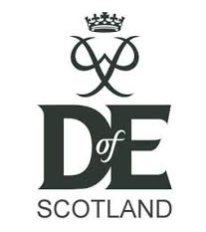 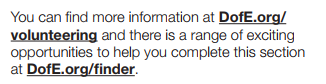 Reminder: 	You cannot volunteer for a 
			profit making company.
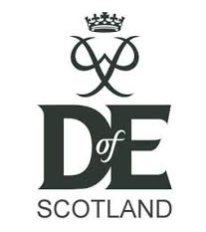 The Physical Section
Physical Section
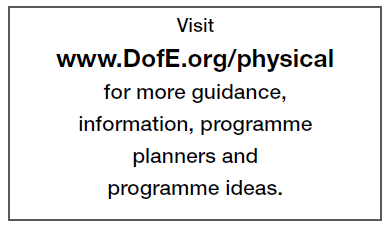 Physical Section
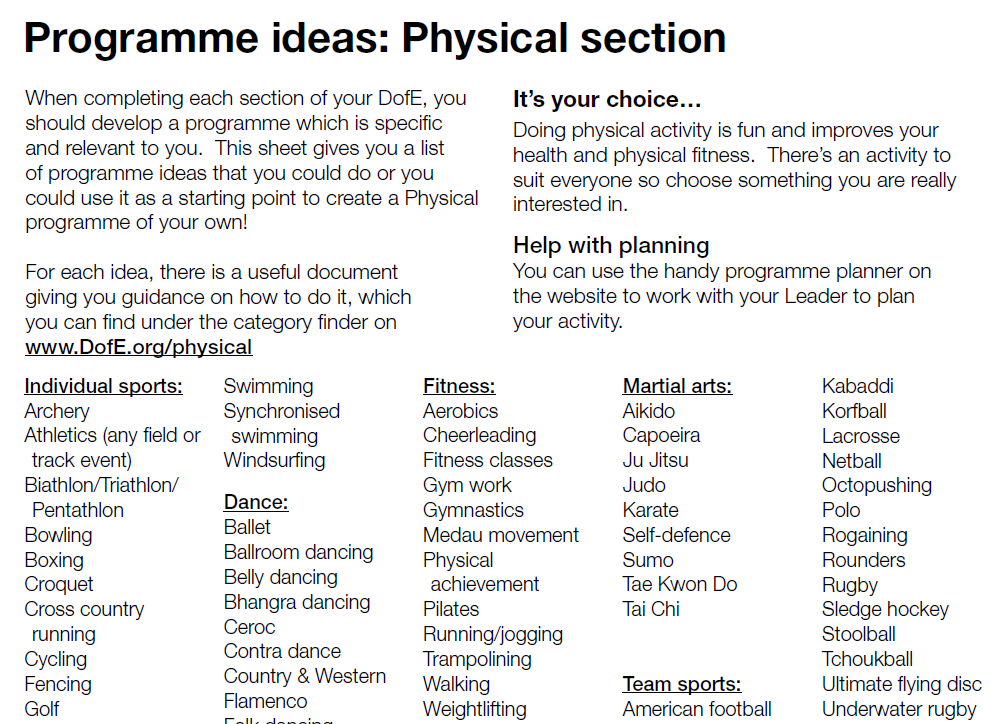 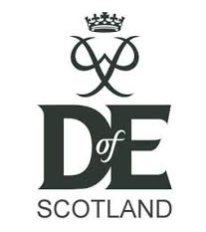 The BEST Section
Expeditions
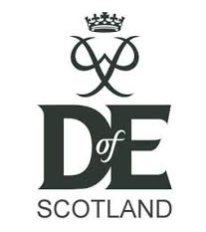 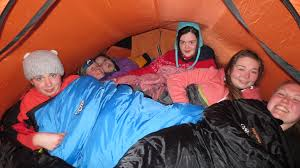 2 expeditions
Expedition 1 – practice
Expedition 2 – assessed

Day 1 	– Walk approximately 12km using a route 		card and a map for navigation.
		– Camp overnight

Day 2 	– Walk approximately 12km using a route 		card and a map for navigation.
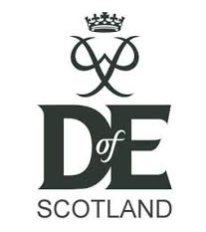 I want to do DOFE?
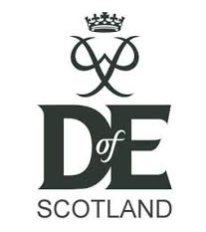 I want to do DOFE
Registration for DOFE will take place in Nov, once students have came along to the group for a few weeks.

We will be asking for a £47.50 payment to be made through ParentPay.
This pays for a DOFE registration & admin fee
will get you an account on the www.eDOFE.org system.

This payment is non-refundable

Students entitled to FME or SIMD 1-3, will not need to make this payment.
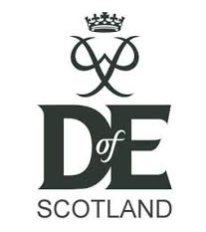 Registering for DOFE
Please think carefully about signing up for DOFE.
Don’t sign up just because your friends are!
Don’t sign up because your parent’s/carer’s tell you to.
ONLY SIGN UP BECAUSE YOU WANT TO!

Drop out rate – we need to fix this.

(2021-22  – Started with approximately 50 students, 12 went on expedition in Sept. This is approx 75% dropped-out rate)
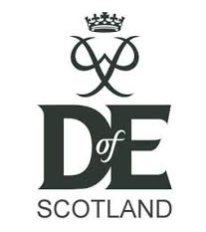 Completing the Bronze DOFE Award
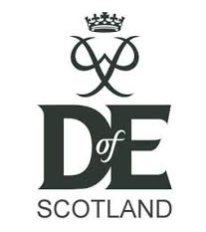 Completing the DOFE Award
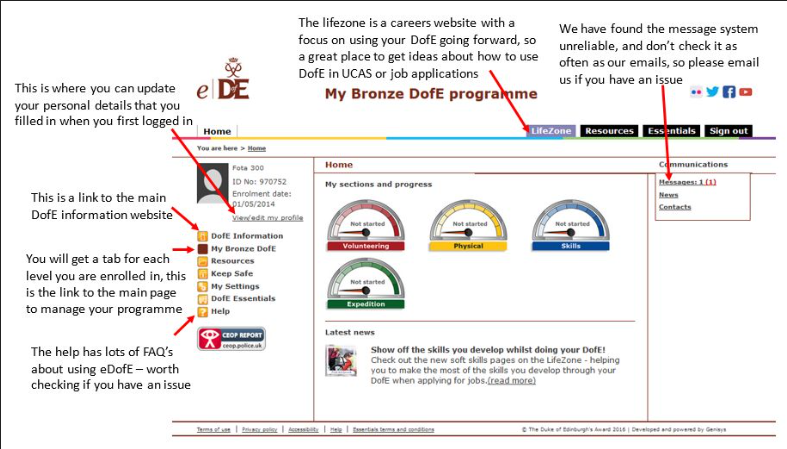 DOFE Training Videos
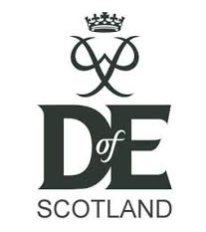 Completing the DOFE Award
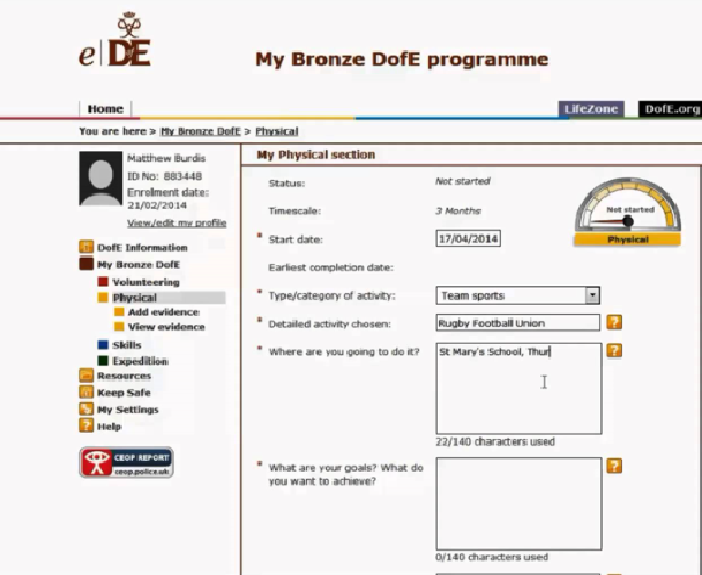 DOFE Training Videos
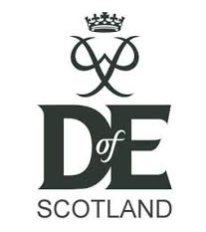 Completing the DOFE Award
Each of the three sections (Skill, Physical 		and Volunteering) require:

An HOUR of activity, per section, per week.

Your evidence has to be uploaded into your eDOFE account.

As a minimum:
	a. 	Students must have a piece of text FOR EACH WEEK 			OF ACTIVITY. This should explain what you undertook
AND
	b.	FOUR photographs per section
AND
	c.	An Assessor’s report per section
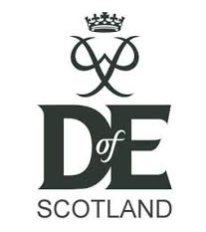 Completing the DOFE Award
ONCE YOU ARE REGISTERED AND HAVE ACCESS TO 	YOUR eDOFE ACCOUNT,  students should:

1.	Decide what activities you plan to undertake to fulfil 		each section.

Check that your activity is recognised by DOFE – using the DOFE Programme Ideas PDF

3.	Identity an adult who can be your assessor:
	a. 	This maybe a teacher or volunteer in the community
	b. 	An Assessor CANNOT be a family member or family 		friend.
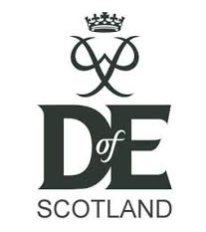 Completing the DOFE Award
4.	Login to your eDOFE account, and enter in the dates, your aim and 	Assessor’s details INCLUDING their TELEPHONE NUMBER AND EMAIL 	ADDRESS

The Aim HAS TO BE measurable.
	“Get fitter at the gym” is a rubbish aim.
	“Bench press 20kg and be able to run 5k in 45mins” is a brilliantly 	measurable aim.
		** You do not fail your DOFE if you do not achieve your aim **

6.	Once approved by Mr Boag, you can then start gathering your weekly 	evidence.

7.	Target: Be ready to start gathering evidence by the end of October.
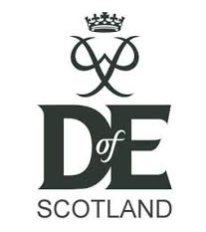 Completing the DOFE Award
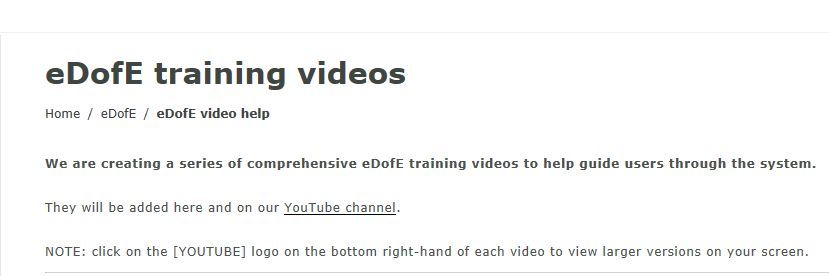 DOFE Training Videos
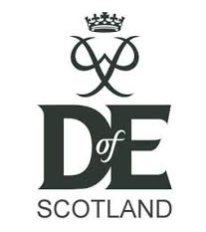 Gathering Evidence
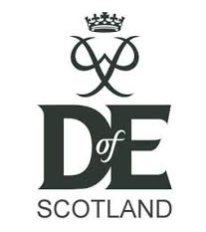 Gathering Evidence
You can gather evidence in two ways:

	Login into https://m.edofe.org/ on your mobile.
	This is the quickest way to upload photographs and 		text as evidence.

Or

2. 	Login to eDOFE and upload you evidence using a PC.
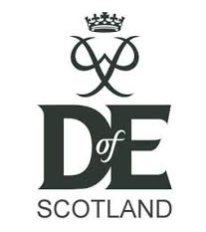 Nearing the End(of your DOFE Award, not this presentation!)
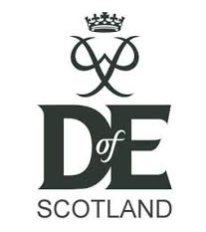 Nearing the end of your Award
1.	I need to approve each piece of evidence (text or 	photograph):

2.	Now you have completed the 12 or 24 weeks, you now 	need to ask your assessor for an “Assessor’s Report”
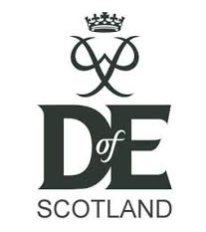 Assessor’s Reports
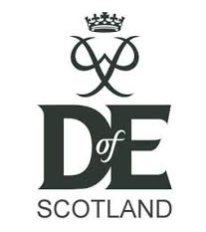 Assessor’s Report
Your Assessor now needs to confirm that you have 	met your aim:

You should give your Assessor the following details:
	i:	Your eDOFE ID Number 	(e.g. 1645536)
	ii:	Your Level			(e.g. BRONZE)
	iii:	The section they are assessing	(e.g. Skill)
	iv:	And ask them to enter their report online here:

https://www.edofe.org/assessor
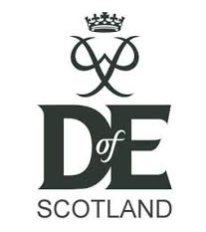 Assessor’s Report
3.	The Assessor’s Report does not need to be too 	lengthy – a paragraph is fine.

Be aware:
	Your assessor can be contacted to confirm that you 		have completed all the work that you are evidencing.

5.	You need an Assessor’s Report for each section.

https://www.edofe.org/assessor
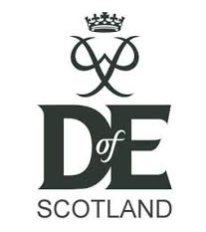 What I need from you
Commitment
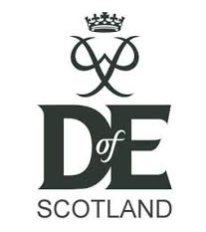 Participants must:
Attend the weekly/fortnightly meetings at lunch time or after school.
We will meet every two/three weeks throughout the winter at lunch time.
Once the better weather returns we will meet after school, for an hour, to complete all the camp craft activities (putting up tents, trangia stove cooking, navigation, First Aid etc)
commit to your chosen activities
log your evidence regularly online
Commitment
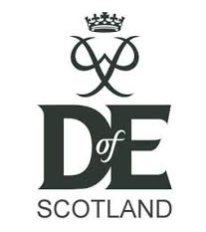 By the end of MAY 2024, you should have:

1.	All THREE Sections completed 
	(Physical, Skill and Volunteering).
2.	This means you will have uploaded:
	1. 12 pieces of text, 4 photos and an assessor’s report for physical
 	2. 12 pieces of text, 4 photos and an assessor’s report for skill
AND	3. 24 pieces of text, 4 photos and an assessor’s report for volunteering
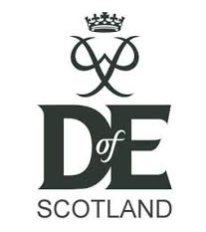 Additional Recognition
Additional Recognition
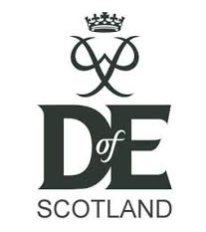 With the volunteering section, you/we can apply for a Saltire Award if you complete a minimum of 15 hours of volunteering:

More information here:
https://saltireawards.org.uk/
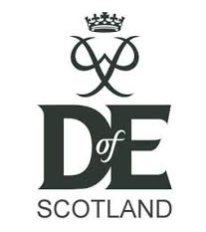 The cost of DOFE
NEW Costs of doing DOFE (2022)
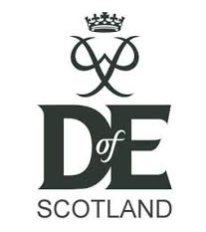 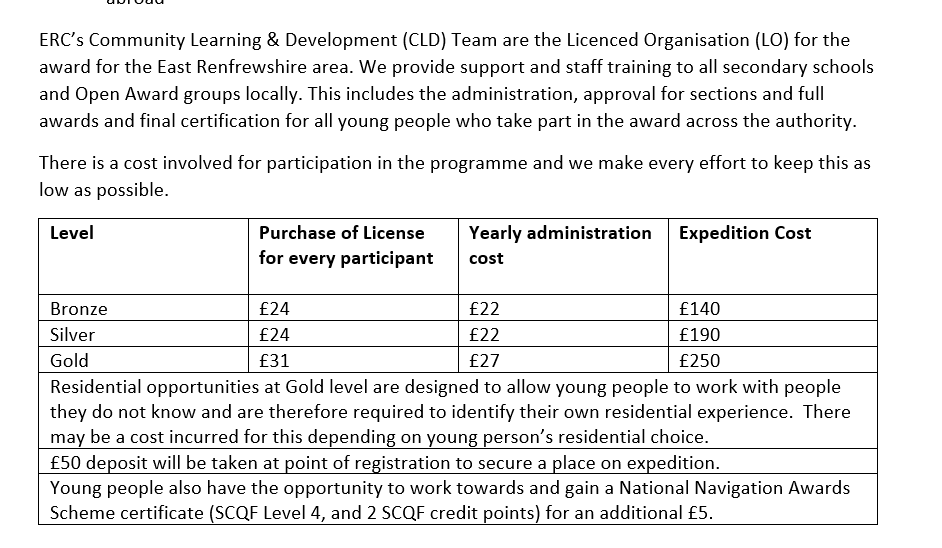 £25.50		            £22		£150
Further Costs
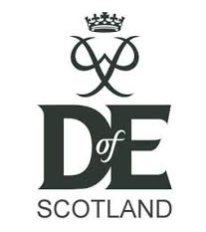 Payment 1 - £47.50 to be paid in Nov 
	(£25.50 Fee & £22 admin fee) 

Payment 2 - £90 to be paid in January
	1st instalment towards the expeditions  

Payment 3 - £60 to be paid in May
	2nd instalment towards the expeditions  

(The expedition costs are: 
	Hiring minibus and transit vans, diesel, gas for stoves, Assessor’s 	fee, Assessor’s expenses, train fares, sundries, supervising staff 	expenses).
Further Costs
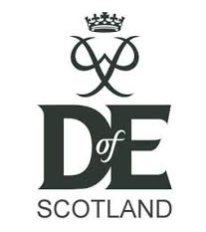 Walking Boots 	- £25 upwards
Midge Net 		- £6 - £10
Waterproofs		- £20 upwards
First Aid Kit		- £6 upwards
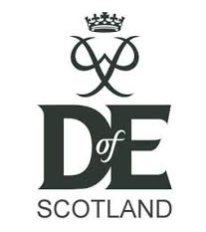 Hiring Expedition Equipment
Hiring Equipment
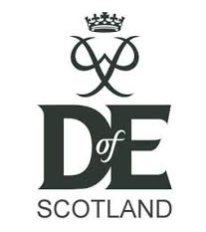 Students can borrow:

A Tent, Rucksack, Sleeping Bag, Roll Mat and Stove.

i.	All Equipment is collected from The Edge (beside 	ASDA in The Mearns).
ii.	Students must hand over a £50 deposit, which is 	returned when the kit is returned.
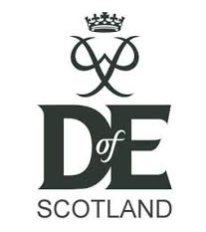 Next Parents’ Meeting
Next Parents’ Meeting
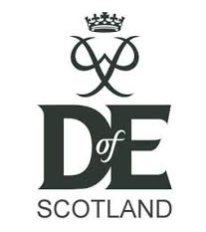 I will have another meeting in March to talk through the procedures for the expeditions.
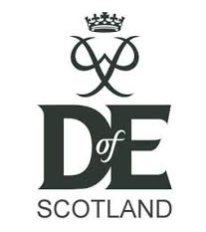 Communicating with students
Communication
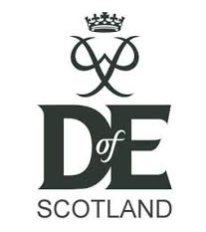 Information for parents/carers
All information will be posted on our twitter account (@Barrhead_DOFE) and on the school website.


Information for students

All information will posted on:
DUKE OF EDINBURGH (S3 started Sept 2023) Google Classroom.



Students are expected to check this Google Classroom regularly for the latest updates & information.

See Mr Boag if you don’t have access
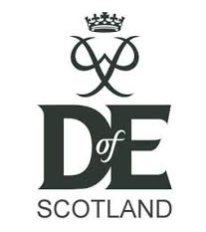 Student Meetings
Next Student Meeting
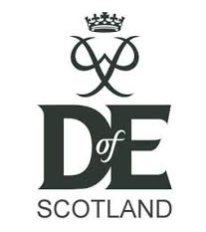 Students should meet in Mr Boag’s room (room 202)

Meeting 1:	Wednesday, 25th Oct @ 2.45pm
Meeting 4:	Wednesday, ??
Student Meetings
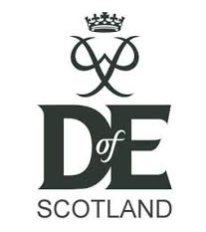 A register is taken at all DOFE meetings.
If a student misses three meetings, then a letter will be sent home to make parents/carers aware that your child is at risk of being removed from the award.
If a student misses a further two meetings after a letter being sent home, then they would be removed from the award.
Students would still have a DOFE account and could join a community DOFE group.
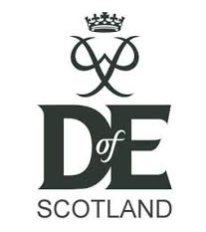 Actions!
Student Meetings
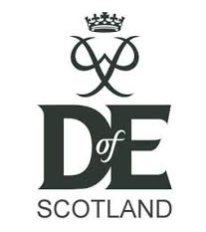 Decide what physical, skill and volunteering you can undertake – by the end of October.

Check each of your physical, skill and volunteering against the DOFE PDF documents. ** Make sure your section is permitted!! **

Speak to each of your assessors:
	a.	Ask them to be your assessor.
	b.	Work with them to create a realistic aim.
	c.	Make sure they are aware that they will need to write a short report at 		the end of the 12/24 weeks.
	d.	Obtain your assessor’s full name, email address and mobile number as 		this needs to be entered into eDOFE system.
Student Meetings
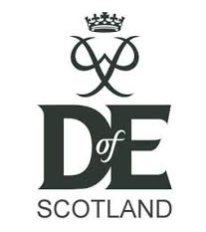 Decide which section you can undertake just now…and get started.

Until you get your eDOFE login, write down what you do each week.  A sentence or two is fine. 
Speak to each of your assessors:
	a.	Ask them to be your assessor.
	b.	Work with them to create a realistic aim.
	c.	Make sure they are aware that they will need to write a short 			report at the end of the 12/24 weeks.
	d.	Obtain your assessor’s full name, email address and mobile 			number as this needs to be entered into eDOFE system.
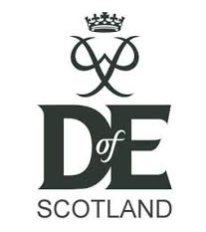 Well Done!Any Questions?